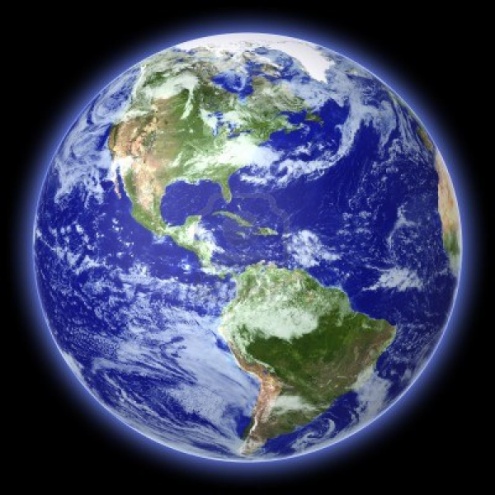 Science – Knowledge
1 Timothy 6:20
O Timothy, keep that which is committed to thy trust, avoiding profane and vain babblings, and oppositions of science falsely so called. (KJV)


O Timothy, guard what has been entrusted to you. Avoid the godless chatter and contradictions of what is falsely called knowledge. (RSV)
Earth Day Predictions April 22, 1970
“Air pollution… is certainly going to take hundreds of thousands of lives in the next few years alone.” Paul Ehrlich, Stanford University biologist
“The world has been chilling sharply for about twenty years. If present trends continue, the world will be about four degrees colder for the global mean temperature in 1990, but eleven degrees colder in the year 2000. This is about twice what it would take to put us into an ice age.” Kenneth Watt, Ecologist
“Dr. S. Dillon Ripley, secretary of the Smithsonian Institute, believes that in 25 years, somewhere between 75 and 80 percent of all the species of living animals will be extinct.” Sen. Gaylord Nelson D WI
Earth Day Predictions April 22, 1970
“We have about five more years at the outside to do something.” Kenneth Watt
“Civilization will end within 15 or 30 years unless immediate action is taken against problems facing mankind.” George Wald, Harvard Biologist
“Population will inevitably and completely outstrip whatever small increases in food supplies we make. The death rate will increase until at least 100-200 million people per year will be starving to death during the next ten years.” Paul Ehrlich
“By… [1975] some experts feel that food shortages will have escalated the present level of world hunger and starvation into famines of unbelievable proportions. Other experts, more optimistic, think the ultimate food-population collision will not occur until the decade of the 1980s.” Paul Ehrlich
Earth Day Predictions April 22, 1970
“It is already too late to avoid mass starvation.” Denis Hayes, chief organizer for Earth Day
“Demographers agree almost unanimously on the following grim timetable: by 1975 widespread famines will begin in India; these will spread by 1990 to include all of India, Pakistan, China and the Near East, Africa. By the year 2000, or conceivably sooner, South and Central America will exist under famine conditions… By the year 2000, thirty years from now, the entire world, with the exception of Western Europe, North America, and Australia, will be in famine.” Peter Gunter, professor, North Texas State University
“At the present rate of nitrogen buildup, it’s only a matter of time before light will be filtered out of the atmosphere and none of our land will be usable.” Kenneth Watt
Earth Day PredictionsApril 22, 1970
“Scientists have solid experimental and theoretical evidence to support… the following predictions: In a decade, urban dwellers will have to wear gas masks to survive air pollution… by 1985 air pollution will have reduced the amount of sunlight reaching earth by one half.” Life magazine, Jan. 1970
“By the year 2000, if present trends continue, we will be using up crude oil at such a rate… that there won’t be any more crude oil. You’ll drive up to the pump and say, `Fill ‘er up, buddy,’ and he’ll say, `I am very sorry, there isn’t any.’” Kenneth Watt
Modern Day Failed Predictions
1988 – Ted Danson predicts the oceans would be dead in 10 years.

2007, 2008, 2009 Al Gore predicts the Artic to be ice-free by 2013

Gore was echoing the predictions made by American scientist Wieslaw Maslowsk in 2007, who said that “you can argue that maybe our projection of [an ice-free Arctic by 2013] is already too conservative.”
Proverbs 1 
 7 The fear of the LORD is the beginning of knowledge, But fools despise wisdom and instruction.

Proverbs 3 
 5 Trust in the LORD with all your heart, And lean not on your own understanding;
 6 In all your ways acknowledge Him, And He shall direct your paths. [see Psa. 119:105]
 7 Do not be wise in your own eyes; Fear the LORD and depart from evil.

Jeremiah 10 
 23 O LORD, I know the way of man is not in himself; It is not in man who walks to direct his own steps.
Knowledge & the Big Bang
Genesis 1 
 1 In the beginning God created the heavens and the earth.

Psalms 33 
 6 By the word of the LORD the heavens were made, And all the host of them by the breath of His mouth.
 9 For He spoke, and it was done; He commanded, and it stood fast.
Flat Earth
Job 26 
7 He stretches out the north over empty space; He hangs the earth on nothing.

Isaiah 40 
 22 It is He who sits above the circle of the earth, And its inhabitants are like grasshoppers, Who stretches out the heavens like a curtain, And spreads them out like a tent to dwell in.
Life On Other Planets?
Genesis 3 
 20 And Adam called his wife's name Eve, because she was the mother of all living.

Where did Cain get his wife?
Genesis 3 
 20 And Adam called his wife's name Eve, because she was the mother of all living.
Giant Meteor Striking Earth Caused Dust Cloud – Killing All Dinosaurs
How did all other life survive???
Bible doesn’t say what brought about their demise, but I do know…

Genesis 6 
 17 "And behold, I Myself am bringing floodwaters on the earth, to destroy from under heaven all flesh in which is the breath of life; everything that is on the earth shall die.
Coming Back To Life After Dying?
Hebrews 9 
 27 And as it is appointed for men to die once, but after this the judgment,

James 2 
 26 For as the body without the spirit is dead, so faith without works is dead also.
Marriage
Matthew 19:3 The Pharisees also came to Him, testing Him, and saying to Him, "Is it lawful for a man to divorce his wife for just any reason?"
 4 And He answered and said to them, "Have you not read that He who made them at the beginning 'made them male and female,
 5 "and said, 'For this reason a man shall leave his father and mother and be joined to his wife, and the two shall become one flesh'?
 6 "So then, they are no longer two but one flesh. Therefore what God has joined together, let not man separate."
 9 "And I say to you, whoever divorces his wife, except for sexual immorality, and marries another, commits adultery; and whoever marries her who is divorced commits adultery."
Work of the Church
Preach the Gospel (1 Tim. 3:15).

Edify It’s Members (Eph. 4:16).

Help Needy Saints (2 Cor. 8:2; 1 Tim. 5:16).
Salvation
Romans 10:17 So then faith comes by hearing, and hearing by the word of God.

John 8:24 “…if you do not believe that I am He, you will die in your sins."

Matthew 10:32 "Therefore whoever confesses Me before men, him I will also confess before My Father who is in heaven.

Luke 13:3 "I tell you, no; but unless you repent you will all likewise perish.

Mark 16:16 "He who believes and is baptized will be saved; but he who does not believe will be condemned.